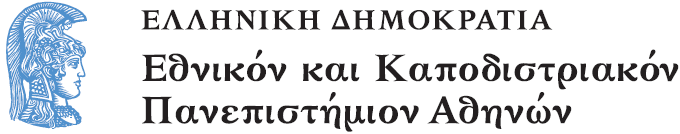 Το Εικονογραφημένο Βιβλίο στην Προσχολική Εκπαίδευση
Ενότητα 3.2: Υλικότητα Βιβλίου

Αγγελική Γιαννικοπούλου
Τμήμα Εκπαίδευσης και Αγωγής στην Προσχολική Ηλικία (ΤΕΑΠΗ)
Διδακτική Πρακτική
Διδακτική πρακτική:
Ευγενία Γρυπάρη,
Γεωργία Καλημέρη.
Βιβλίο: Isol. Νοτούρνο : Συνταγές για όνειρα / Isol · εικονογράφηση Isol. - 1η έκδ. - Αθήνα : Μάρτης, 2015. 
Θέμα: Βιβλία που φωσφορίζουν στο σκοτάδι. Βιβλία που αλλάζουν την εικονογράφησή τους με τη βοήθεια μιας λάμπας και ενός σκοτεινού δωματίου.
[1]
Λίγα λόγια για το βιβλίο (1/3)
Ένα βαρετό όνειρο είναι μια χαμένη νύχτα! Ένα βιβλίο που φωτίζει στο σκοτάδι. Μαζί του δεν θα βαρεθείς ούτε μια νύχτα. Καλά όνειρα!
[2]
Λίγα λόγια για το βιβλίο (2/3)
Με 11 συν 1 εικόνες που κρύβουν μια δεύτερη εικόνα μέσα τους (που πρέπει να φωτιστεί με δυνατό φως σε σκοτεινό δωμάτιο για να αποκαλυφθεί) προσεγγίζονται κλασικά θέματα που συναντούμε στον κόσμο των ονείρων παιδιών και μεγάλων. 
Ένα εξαιρετικό, πολύ ιδιαίτερο βιβλίο!!!
[3]
Λίγα λόγια για το βιβλίο (3/3)
[4]
Στο σκοτάδι η εικόνα της σελίδας αλλάζει!!! Έτσι μια αδιάφορη κατάσταση γίνεται άκρως συναρπαστική!!!
Ανάγνωση βιβλίου (1/3)
Στην αρχή διαβάσαμε το βιβλίο «Νοτούρνο, συνταγές για όνειρα» στο φως της μέρας. 
Κατά τη διάρκεια αυτής της ανάγνωσης αγγίξαμε τις περίεργες υφές που έχει η εικονογράφηση.
Ανάγνωση βιβλίου (2/3)
Μετά διαβάσαμε το βιβλίο στο σκοτάδι. Για αυτό το λόγο είχαμε διαμορφώσει στην τάξη μια σκοτεινή γωνία, στο εσωτερικό της έδρας της νηπιαγωγού.
Πριν όμως εκθέσαμε το βιβλίο για λίγα λεπτά σε μία λάμπα.
Ανάγνωση βιβλίου (3/3)
Μετά απολαμβάνουμε στο σκοτάδι την ανάγνωση του βιβλίου και παρατηρούμε τις εικόνες που αναδύονταν μαγικά. 
Δημιουργούμε τις ιστορίες των μαγικών ονείρων.
[5]
Κρυμμένα όνειρα σε μαγικές εικόνες (1/5)
Προσπαθούμε με τα παιδιά να κρύψουμε τα όνειρά μας σε μαγικές εικόνες. 
Πρώτος τρόπος: Ζωγραφίζουμε τα όνειρά μας με υγρή κόλλα. Η λευκή κολλά πάνω στο λευκό χαρτί δίνει την αίσθηση μιας αόρατης ζωγραφιάς και ενός κρυφού μηνύματος.
Κρυμμένα όνειρα σε μαγικές εικόνες (2/5)
Μόλις η κόλλα στεγνώσει, τα παιδιά περνάνε πάνω από τα έργα τους νερομπογιές και παρατηρούν τις μέχρι τότε αόρατες ζωγραφιές τους να αποκαλύπτονται αποκτώντας ανάγλυφη υφή.
Κρυμμένα όνειρα σε μαγικές εικόνες (3/5)
Δεύτερος τρόπος: Δοκιμάζουμε μια τεχνική που θυμίζει πολύ το Νοτούρνο. 
Τα υλικά που θα χρειαστούμε: μαύρα κανσόν, φωσφοριζέ μαρκαδόρους και μια λάμπα black light.
Κρυμμένα όνειρα σε μαγικές εικόνες (4/5)
Τα παιδιά ζωγραφίζουν σε μαύρα κανσόν τα αγαπημένα τους όνειρα με τους μαρκαδόρους που φωσφορίζουν. 
Στο φως της τάξης οι ζωγραφιές είναι σχεδόν αόρατες. Όμως κάτω από το black light το αποτέλεσμα είναι εντυπωσιακό!
Κρυμμένα όνειρα σε μαγικές εικόνες (5/5)
Χρηματοδότηση
Το παρόν εκπαιδευτικό υλικό έχει αναπτυχθεί στο πλαίσιο του εκπαιδευτικού έργου του διδάσκοντα.
Το έργο «Ανοικτά Ακαδημαϊκά Μαθήματα στο Πανεπιστήμιο Αθηνών» έχει χρηματοδοτήσει μόνο την αναδιαμόρφωση του εκπαιδευτικού υλικού. 
Το έργο υλοποιείται στο πλαίσιο του Επιχειρησιακού Προγράμματος «Εκπαίδευση και Δια Βίου Μάθηση» και συγχρηματοδοτείται από την Ευρωπαϊκή Ένωση (Ευρωπαϊκό Κοινωνικό Ταμείο) και από εθνικούς πόρους.
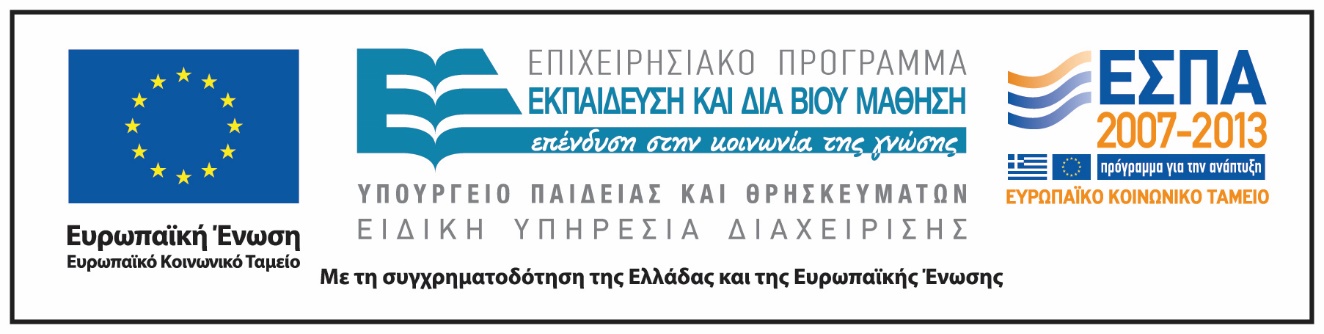 Σημειώματα
Σημείωμα Ιστορικού Εκδόσεων Έργου
Το παρόν έργο αποτελεί την έκδοση 1.0.
Σημείωμα Αναφοράς
Copyright Εθνικόν και Καποδιστριακόν Πανεπιστήμιον Αθηνών, Αγγελική Γιαννικοπούλου 2016. Ευγενία Γρυπάρη, Γεωργία Καλημέρη, Αγγελική Γιαννικοπούλου. «Το Εικονογραφημένο Βιβλίο στην Προσχολική Εκπαίδευση. Υλικότητα Βιβλίου. Νοτούρνο : Συνταγές για όνειρα». Έκδοση: 1.0. Αθήνα 2016. Διαθέσιμο από τη δικτυακή διεύθυνση: http://opencourses.uoa.gr/courses/ECD5/.
Σημείωμα Αδειοδότησης
Το παρόν υλικό διατίθεται με τους όρους της άδειας χρήσης Creative Commons Αναφορά, Μη Εμπορική Χρήση Παρόμοια Διανομή 4.0 [1] ή μεταγενέστερη, Διεθνής Έκδοση. Εξαιρούνται τα αυτοτελή έργα τρίτων π.χ. φωτογραφίες, διαγράμματα κ.λπ.,  τα οποία εμπεριέχονται σε αυτό και τα οποία αναφέρονται μαζί με τους όρους χρήσης τους στο «Σημείωμα Χρήσης Έργων Τρίτων».
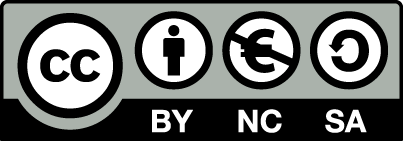 [1] http://creativecommons.org/licenses/by-nc-sa/4.0/ 

Ως Μη Εμπορική ορίζεται η χρήση:
που δεν περιλαμβάνει άμεσο ή έμμεσο οικονομικό όφελος από τη χρήση του έργου, για τον διανομέα του έργου και αδειοδόχο.
που δεν περιλαμβάνει οικονομική συναλλαγή ως προϋπόθεση για τη χρήση ή πρόσβαση στο έργο.
που δεν προσπορίζει στον διανομέα του έργου και αδειοδόχο έμμεσο οικονομικό όφελος (π.χ. διαφημίσεις) από την προβολή του έργου σε διαδικτυακό τόπο.

Ο δικαιούχος μπορεί να παρέχει στον αδειοδόχο ξεχωριστή άδεια να χρησιμοποιεί το έργο για εμπορική χρήση, εφόσον αυτό του ζητηθεί.
Διατήρηση Σημειωμάτων
Οποιαδήποτε αναπαραγωγή ή διασκευή του υλικού θα πρέπει να συμπεριλαμβάνει:
το Σημείωμα Αναφοράς,
το Σημείωμα Αδειοδότησης,
τη δήλωση Διατήρησης Σημειωμάτων,
το Σημείωμα Χρήσης Έργων Τρίτων (εφόσον υπάρχει),
μαζί με τους συνοδευτικούς υπερσυνδέσμους.
Σημείωμα Χρήσης Έργων Τρίτων
Το Έργο αυτό κάνει χρήση των ακόλουθων έργων:
Εικόνα 1, 2, 3, 4, 5: Εξώφυλλο και σελίδες του βιβλίου «Νοτούρνο : Συνταγές για όνειρα» / Isol · εικονογράφηση Isol. - 1η έκδ. - Αθήνα : Μάρτης, 2015.